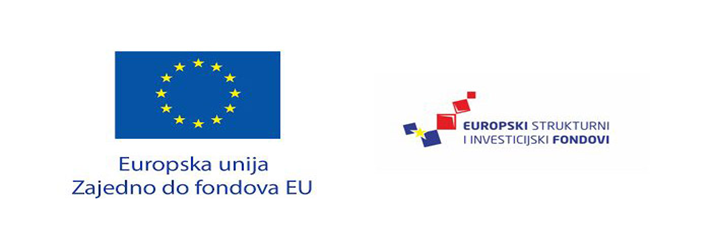 PRIPREME U PROCESU PROGRAMIRANJA ZA JLP(R)S
Kohezija nakon 2020.
Europa bliže građanima, podupiranje strategija vođenih na lokalnoj razini i održivog urbanog razvoja u cijeloj EU.


Novom Kohezijskom politikom se podupiru lokalno pokrenute strategije rasta te se jača uloga tijela lokalne uprave u upravljanju fondovima. 


Ojačana je urbana dimenzija kohezijske politike: 8% EFRR-a namijenjeno je održivom urbanom razvoju, a predviđen je i novi program umrežavanja i izgradnje kapaciteta za tijela gradske uprave – europska urbana inicijativa.
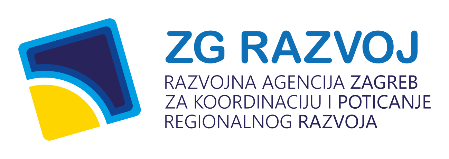 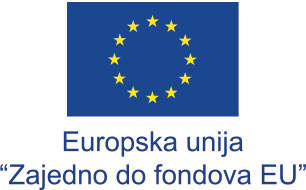 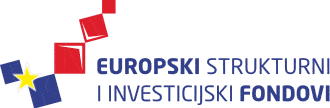 5 ciljeva politike EU
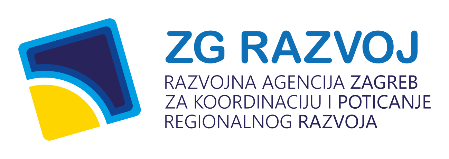 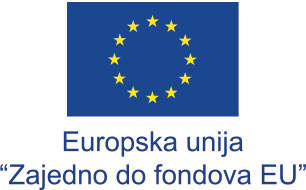 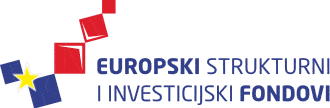 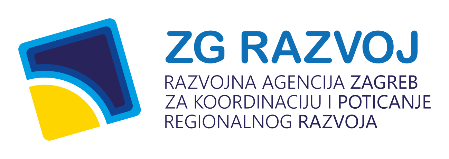 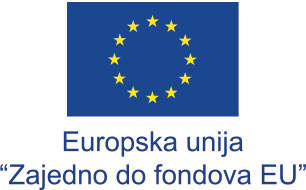 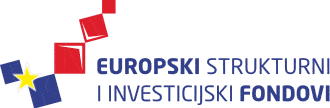 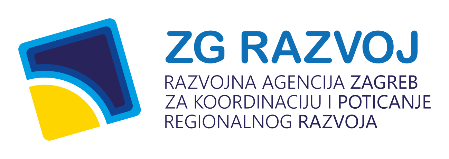 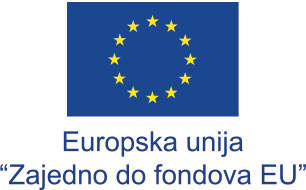 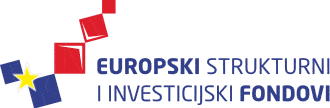 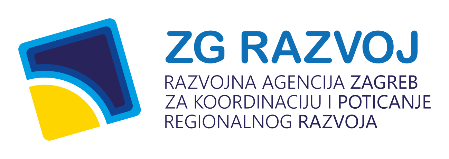 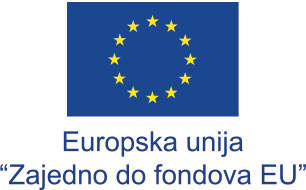 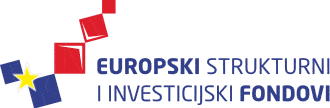 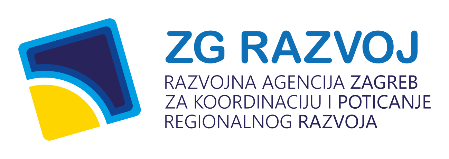 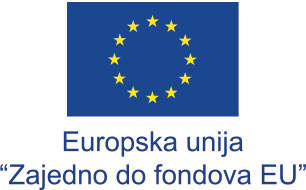 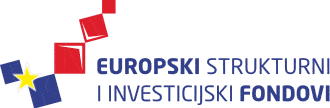 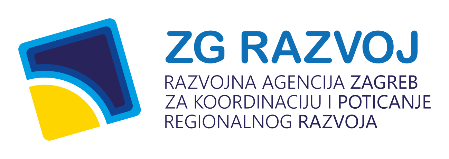 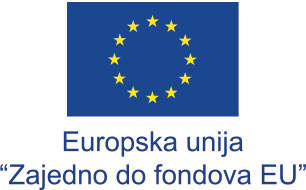 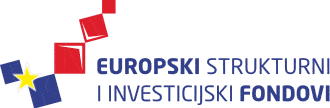 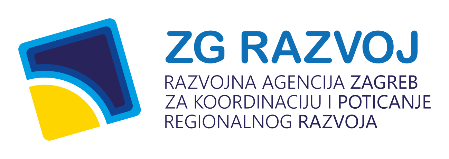 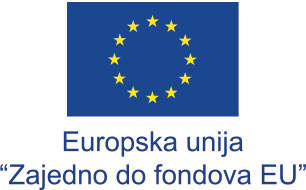 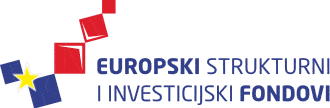 Sveobuhvatni okvir za izradu programskih dokumenata
SPORAZUM O PARTNERSTVU
NACIONALNI PLAN ZA OPORAVAK I OTPORNOST 
Koordinira Ured Predsjednika Vlade
POLJOPRIVREDNA POLITIKA
Koordinira MPS
KOHEZIJSKA POLITIKA 
Koordinira MRRFEU 
+ MRMSOP
MIGRACIJE I UNUTARNJI POSLOVI
Koordinira MUP
ZAJEDNIČKA RIBARSTVENA 
POLITIKA
Koordinira MPS
OPKK 21-27
(EFRR, KF)
OPULJP 21-27
(ESF+)
OP pomorstvo i ribarstvo
OP Unutarnja sigurnost
OP Upravljanje 
granicama i vizama
Integrirani teritorijalni program 
(EFRR; KF; FPT)
OP Azil i 
migracije
Pomorstvo i ribarstvo
Pametna Hrvatska
Integrirani teritorijalni razvoj
Povezana Hrvatska
Zelena Hrvatska
Solidarna Hrvatska
Sigurnost
Europski fond za regionalni razvoj – 5,36 mlrd eura
Kohezijski fond – 1,55mlrd 
Europski socijalni fond plus – 1,98 mlrd eura
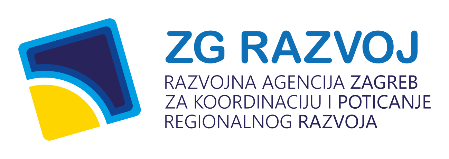 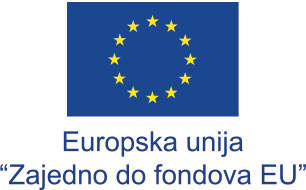 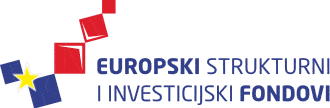 Višegodišnji financijski okvir 2021.-2027.
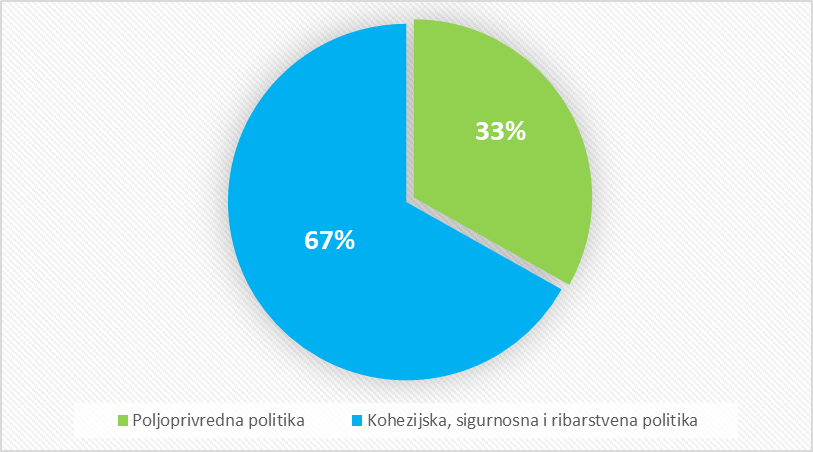 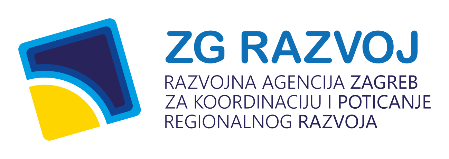 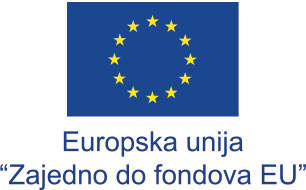 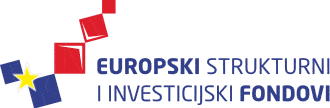 Višegodišnji financijski okvir 2021.-2027.
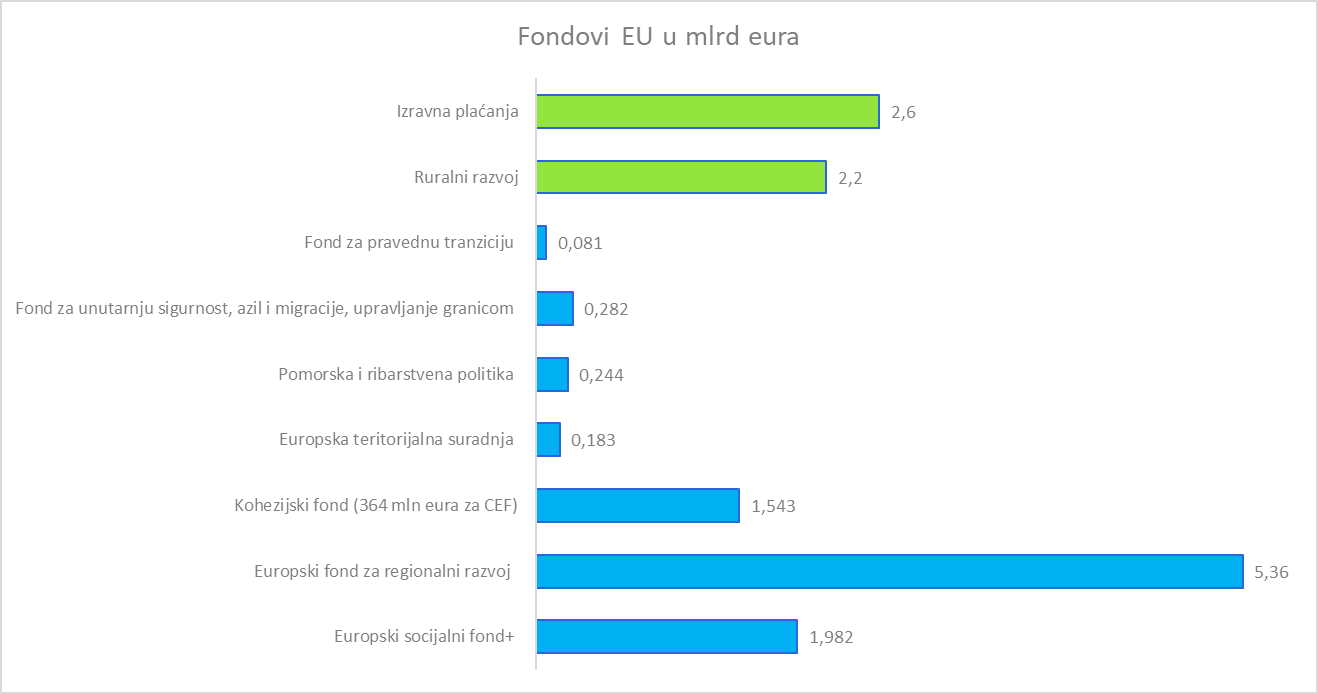 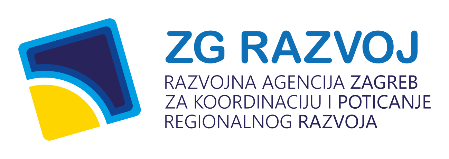 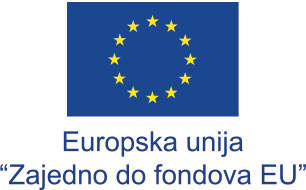 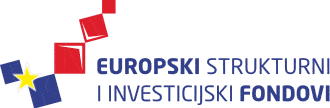 Sadržajni okvir kao osnova programiranja
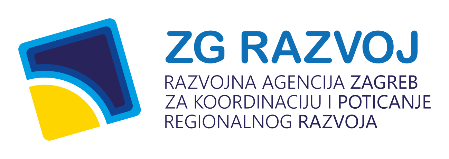 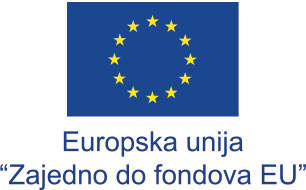 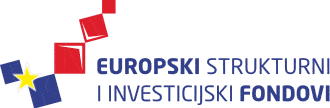 Proces programiranja kohezijske politike
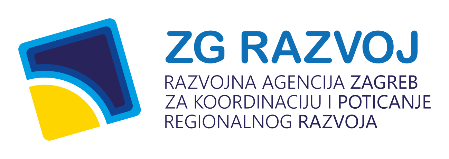 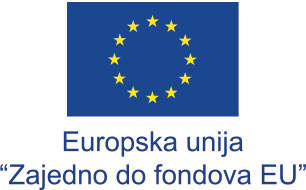 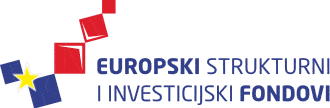 Uloga i važnost JLP(R)S u procesu pripreme programskih dokumenata
U strukturu članstva za pet radnih skupina iz područja Kohezijske politike uključeni su i predstavnici županija, općina, gradova i 21 regionalnog koordinatora – sa jednom od primarnih zadaća ostvarivanja doprinosa izradi Sporazuma o partnerstvu i operativnih programa za korištenje fondova EU

U okviru rada radnih skupina, relevantni dionici s lokalne i regionalne razine - uključujući 21 regionalnog koordinatora - u suradnji s ključnim dionicima na nacionalnoj razini će odlučivati o sadržaju i područjima ulaganja koja će pokrivati investicijske potrebe njihovih područja
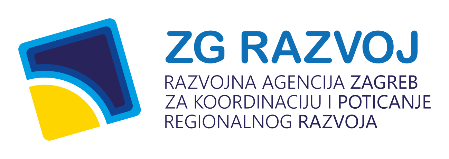 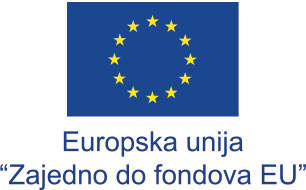 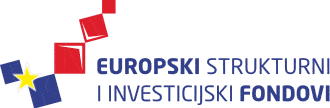 Priprema programskih dokumenata
Podnošenje dokumenata EK 
(OP + Partnerski sporazum)
Lipanj 2021.
Sjednica NKO
do sada provedeno više od 20 sastanaka s nositeljima i 14 sastanaka s EK
predstavnici regionalne razine uključeni u sve radne skupine
sektorski nadležna tijela (ministarstva) su nositelji koji usmjeravaju ulaganja u skladu sa sektorskim politikama
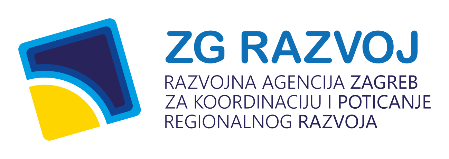 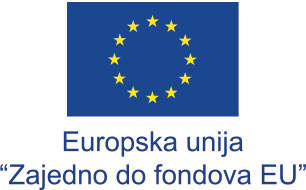 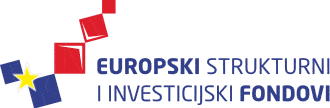 Operativni programi 2021. – 2027.
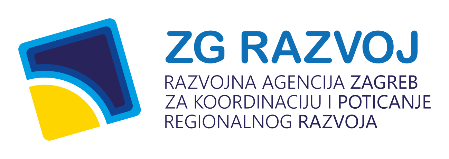 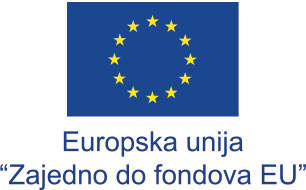 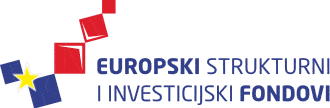 Integrirani teritorijalni program – novi Operativni program
Novi operativni program – jedan OP za sve teritorijalne instrumente. Posebno artikulira potrebe regionalne i lokalne razine.
Omogućava planiranje razvoja i ulaganja u specifična područja: Slavonija, Baranja, Srijem, Sjever, Banovina, Dalmatinska zagora, Lika, Gorski kotar, Otoci
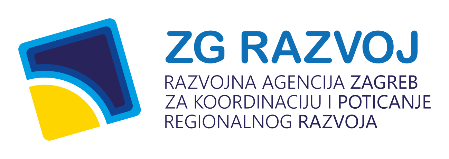 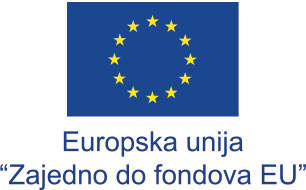 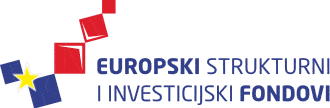 Integrirani teritorijalni program – prioriteti
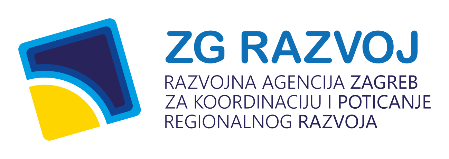 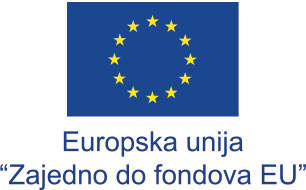 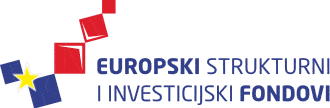 ITP Prioritet 1:  Održivo regionalno gospodarstvo
Prioritet predviđen za S3 i gradove
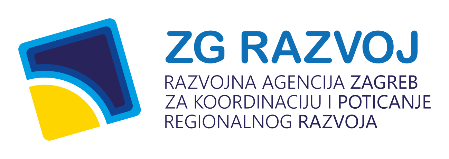 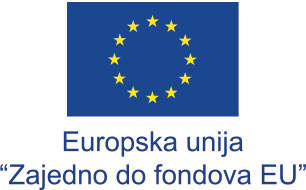 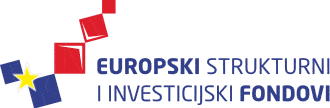 ITP Prioritet 2: Jačanje digitalne povezanosti
Prioritet predviđen za gradove
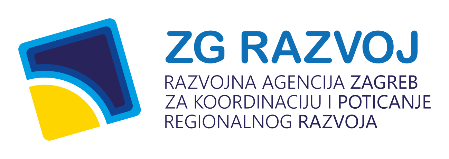 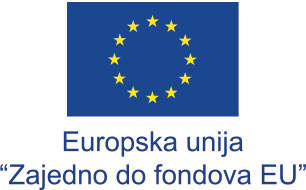 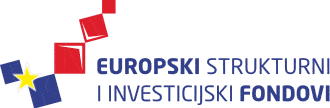 ITP Prioritet 3: Zelena tranzicija
Prioritet predviđen za gradove
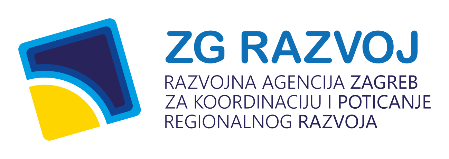 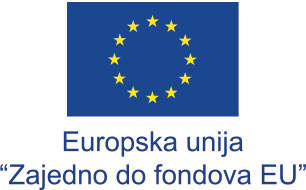 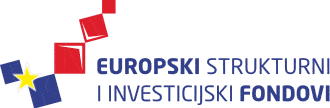 ITP Prioritet 4: Multimodalna urbana mobilnost
Prioritet predviđen za gradove
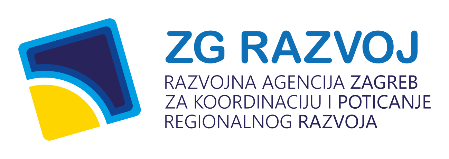 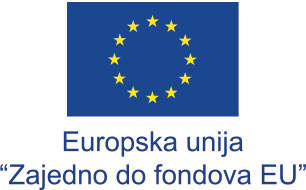 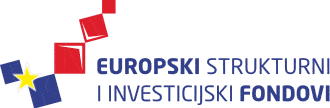 ITP Prioritet 5: Poboljšanje mobilnosti
Prioritet predviđen za gradove
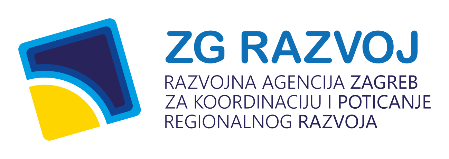 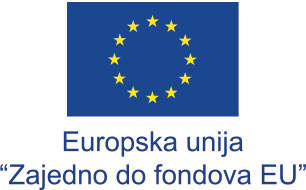 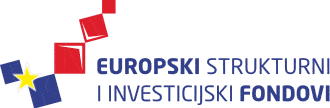 ITP Prioritet 6: Unaprjeđenje vještina i socijalne infrastrukture
Otoci
Gradovi
S3
Potpomognuta
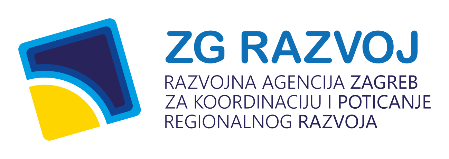 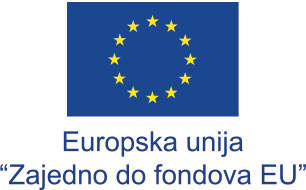 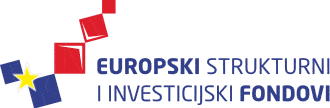 ITP Prioritet 7: Regije bliže građanima
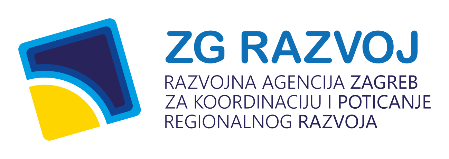 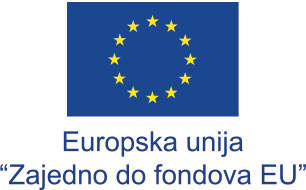 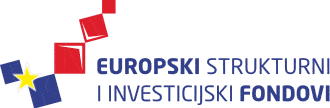 ITP Prioritet 8: Tranzicija i klimatski neutralno gospodarstvo
Prioritet predviđen za gradove
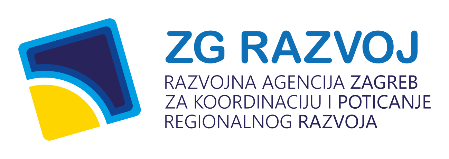 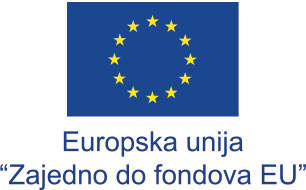 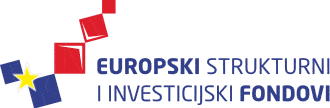 Novosti
Uvažavanje razvojnih posebnosti pojedinih područja
Prepoznavanje potreba lokalne razine i uključivanje JLPRS u programski proces od početaka
Zadržavanja pozitivnih primjera provedbe u istom ili prilagođenom obliku
Povezivanje s elementima financiranja izvan Kohezijske politike
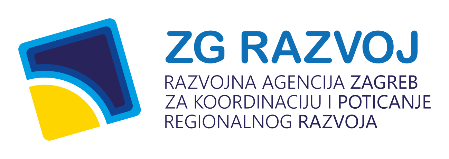 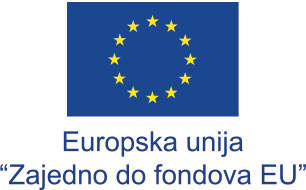 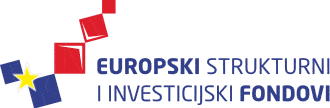 Ključne poruke
„Place based” pristup – prilika da se adresiraju složene potrebe kroz integrirani pristup
Participativni sustav temeljen na kulturi suradnje
Jačanje kapaciteta dionika, partnera
Pažljivo planiranje projekata kako bi se postigao cjeloviti pristup rješavanju problema (unutar istih fondova ili u kombinaciji različitih izvora financiranja)
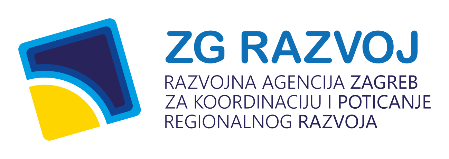 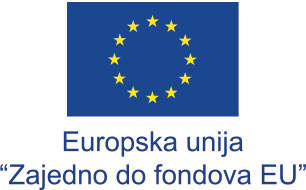 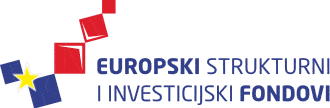 Zaključak
Lokalna i regionalna razina predstavlja ključnog partnera u pripremi programskih dokumenata za financiranje u razdoblju 2021. – 2027.
Horizontalna suradnja između više jedinica lokalne samouprave može osigurati pozitivniji učinak u smislu rješavanja zajedničkih problema
Nastavlja se s jačanjem kapaciteta lokalne i regionalne razine
Sve potrebe neće biti moguće riješiti samo jednim izvorom financiranja te je nužna zajednička suradnja u identifikaciji optimalnih izvora financiranja
Više sredstava lokalnom i regionalnom razvoju
Veća fokusiranost i poseban cilj politike posvećen lokalnom razvoju
Daljnji razvoj teritorijalnih instrumenata
Zeleno i digitalno (tematska koncentracija CP2 – Zelena EU – 30%; CP2 – Pametna EU – 25%)
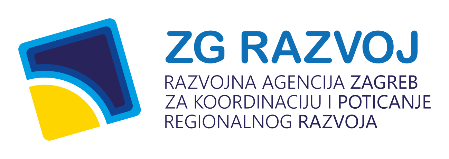 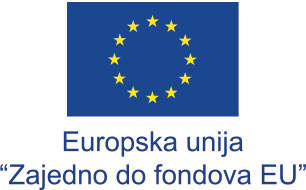 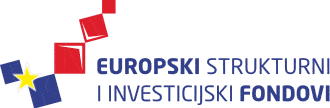 Zahvaljujemo na pažnji!

https://www.razvojnaagencijazagreb.hr/
Prilaz Ivana Visina 1-3 / 10 000 Zagreb, Hrvatska
Tel: +385 1 460 3482
razvojna.agencija@zagreb.hr
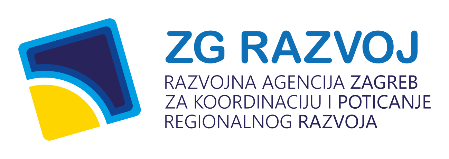 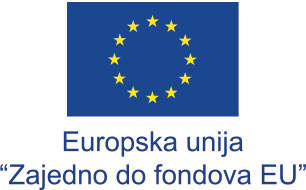 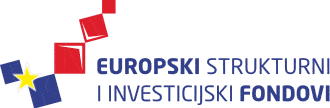